ANACOSTIA RIVER SEDIMENT PROJECTANACOSTIA RIVER USE SURVEY
December 14,  2017
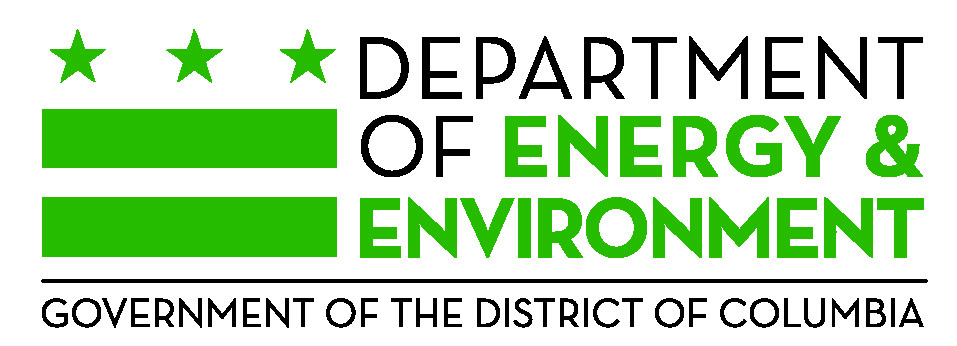 Anacostia River Use Survey
2
What: Surveys how the Anacostia River is currently used and how it will be used in the future – 12 questions 	
How: Controlled paper distribution and electronic (distribution lists, DOEE website)
When: Now through close of RI public comment period
Who (Audience): Current and future river users
Who (Analyses): DOEE and AWT 
Goal(s): Establish recreational river depth, learn about future recreational use preferences 
Next Steps: Get out the word
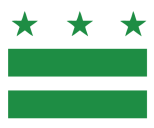 @doee_dc
Anacostia River Use Survey
3
User profile: residence, current river use
Types of boaters: boating: non motorized small boat (e.g., canoes, kayaks, sailing, SUP), motored small/large boat, club
Types of other river and near users: general park use (e.g., hiking, biking, picnicking), fishing, swimming
For current river users: Is the river deep enough for your recreational use?
Opinions on ease of river use: access, infrastructure, lifestyle
Future swimming preferences: frequency and access
ARSP awareness
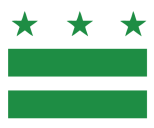 @doee_dc
Federal Channel Lower Anacostia and Washington Channel
4
Federal Channel
Pennsylvania Ave.
Potomac confluence upstream to South Capitol Street Bridge: 24 foot depth by 800 feet wide
South Capitol Street Bridge to Sousa Bridge: 24 foot depth by 400 feet wide
Washington Channel: 24 foot depth by 400 feet wide
1985
[Speaker Notes: Jim]
Federal Channel Upper Anacostia
5
Bladensburg Marina
Federal Channel
Extends from Sousa Bridge to Bladensburg: 8 foot depth by 80 feet wide
MD/DC Line
Benning Road
1985
[Speaker Notes: Jim]
Some Anacostia River Depth Ideas
6
Potomac confluence upstream to Sousa Bridge: 15 foot depth 	
Sousa Bridge to CSX Bridge: 12 foot depth 
CSX Bridge to Bladensburg: 8 foot depth
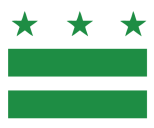 @doee_dc
ANACOSTIA GOALS: FISHABLE/SWIMMABLE!
Work with responsible parties, stakeholders, community to cleanup the river
Increase the opportunity for greater community activities along and in the river
Continue restoration that creates habitat for strong wildlife populations that can live and breed off of the river
Monitor recovery
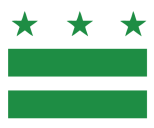 @doee_dc
8
THANK YOU
QUESTIONS?
Gretchen Mikeska

Gretchen.mikeska@dc.gov
202.609.0964
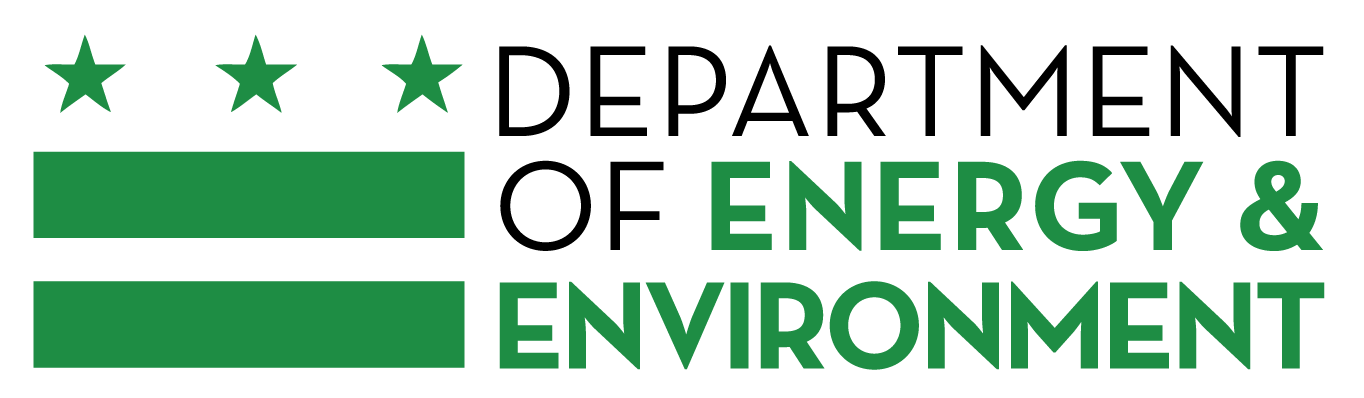